The Holy Spirit as Oil 
Part 2
The 10 Virgins
Matthew 25: 1-13
The Return of the Messiah
Introduction – Matt 25: 1-13
10 virgins take their lamps & went out to meet the groom
5 took their lamps (no extra oil) + 5 with their lamps & oil
The Groom took a long time and the virgins all fell asleep
The call, “Here’s the bridegroom! Come out to meet Him!”
The plea, “give us some of your oil!” The reply, “no…”
The Groom came, the 5 wise entered, and the door shut…
3
Groom’s father pays a “mohar” The Agreement = Ketubah – the first of two classes of wineThe Betrothal (erusin) = legal engagement – the bride remains at her father’s home for up to 1 year while the groom prepares a home.The Nissuin (lifted up) = the Wedding10 Virgins = close female friends of the groom. Virgins = purity & 10 = completeThe Call = a shofar is sounded and the call “the Bridegroom comes” is shouted
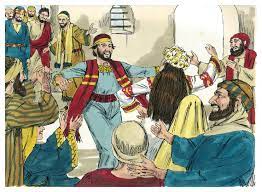 The 5 returned after buying more oil calling out, “…Open the door for us!”

The Bridegroom responded, “…I don’t know you.”

Jesus concluded by saying, “…Keep watch, because you do not know the day nor the hour.”

The 2nd cup is shared during the marriage feast – remember what Jesus said at the “Last Supper”? Matt 26: 29 “I will not drink of this vine until we are in My Father’s Kingdom.”
Remember:
Mohar = groom’s family pays for the bride. I Peter 1: 18 & 19 says we are bought with a price…the blood of Jesus.

Betrothal period = the bride remains with her family and the groom goes away to prepare a home for the bride. John 14: 2 & 3

The Call = the groom comes and takes his bride to her home with him.  I Thess. 4: 16 – 18.
6
Now, let’s look at the Oil’s part or role here:
Lamps were symbols of commitment…being willing to be called a friend of the groom

The oil fuels the lamp to burn bright. Feeds the lamp to light up it’s environment.
It is the presence of the Holy Spirit in our lives that fuels the honesty and commitment to Christ. 
Jesus (John 14: 26) said, “…the Holy Spirit Whom the Father will send in My name, will teach you all things and will remind you of everything I have said to you.” (John 14: 23) “Anyone who loves Me, will obey My teachings…”
Presentation title
7
Matthew 25: 12 gives us a picture of what Jesus said in Matt 7: 21, “Not everyone who says, ‘Lord, Lord’, will enter the Kingdom of Heaven, but only those who do the will of My Father Who is in Heaven.”

Many carry a lamp – call themselves Christians, go to church that will not enter heaven…

The oil represents an intimate relationship with Jesus…the Holy Spirit within our heart fueling our obedience and love for Christ. Growing in the fruit of the Spirit (Gal 5)… growing more and more like Christ…
8
How will His call find you?
2 Peter 3: 14 …”since you are looking forward to this (His return), make every effort to be found spotless, blameless and at peace with Him

V17 …”since you have been forewarned, be on your guard so that you may not be carried away by error of the lawless and fall …

V18 …”But grow in the grace and knowledge of our Lord and Savior Jesus Christ.”
9
Communion
10